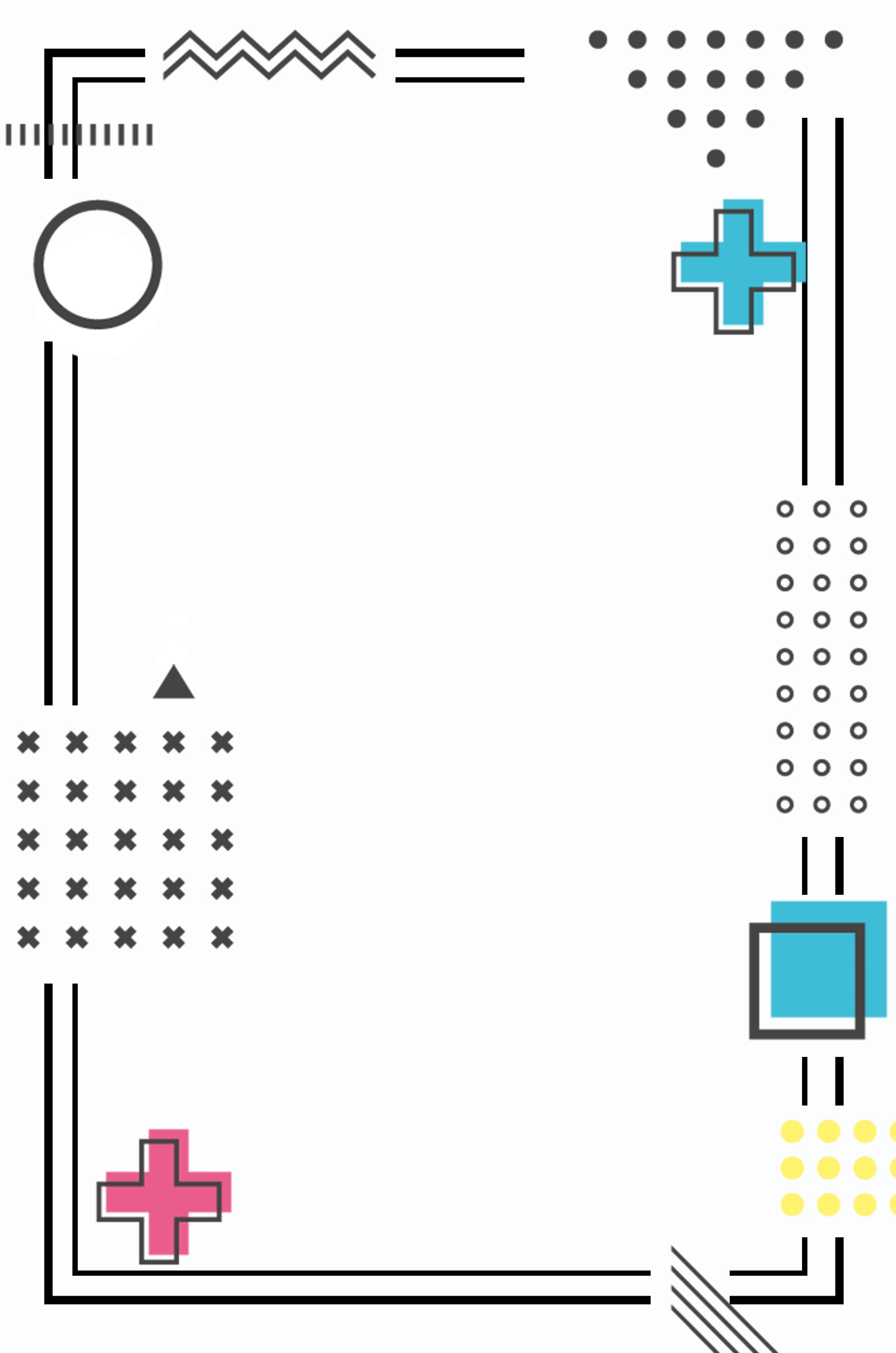 自閉症光譜的生命旅程-從家長們的角度探討
講師：林暄芝
日期：109年11月24號
時間：13:00~15:00
地點：花師教育學院A104

           教卓中心補助